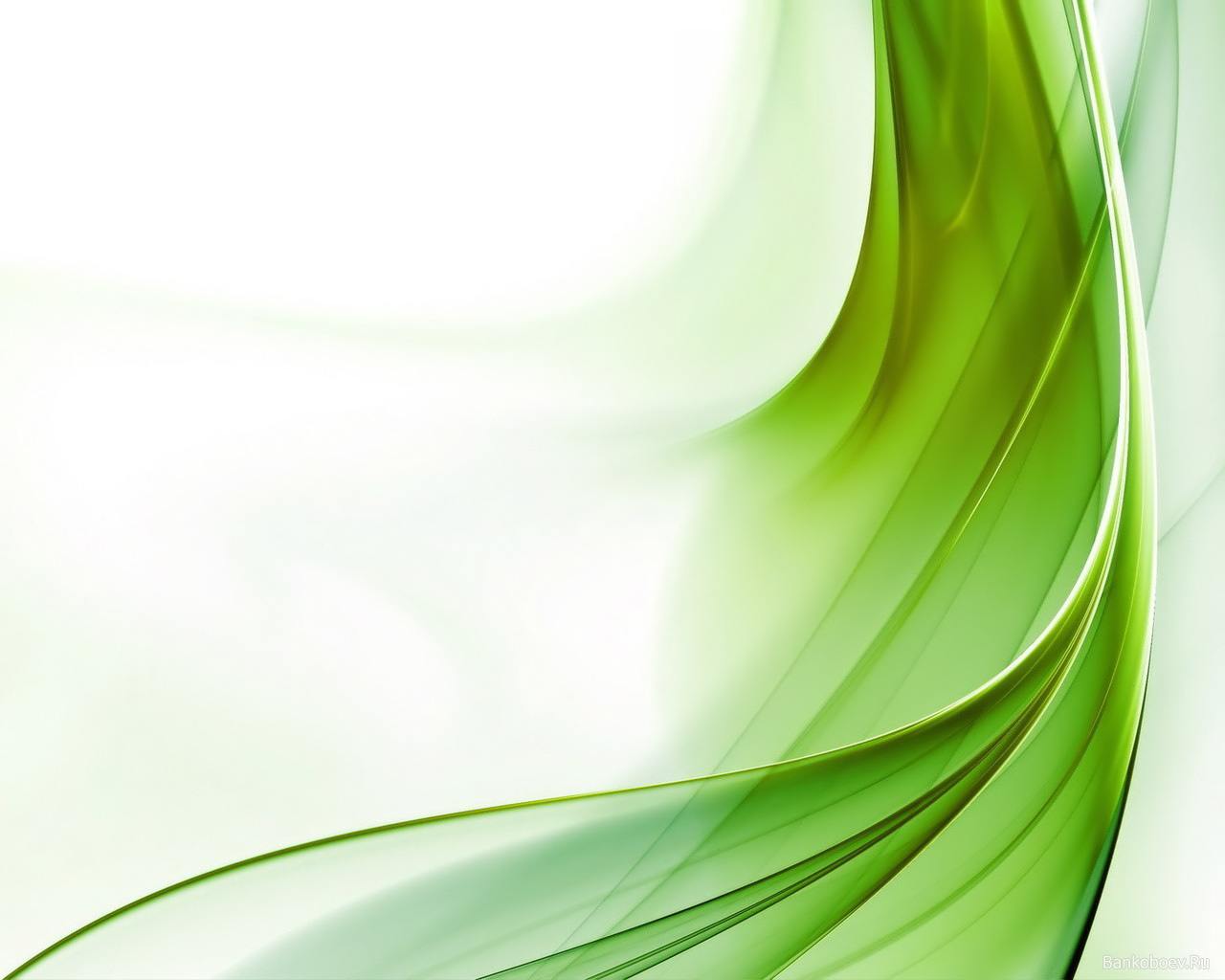 การตรวจสอบและบันทึก/แก้ไขข้อมูลอุบัติเหตุแฟ้ม ACCIDENT
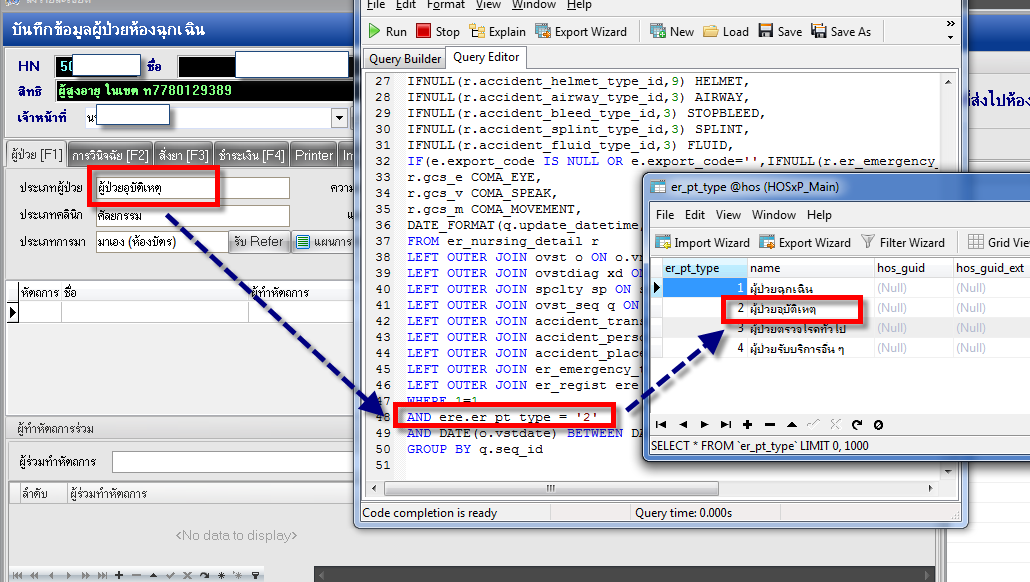 เปิด google chrome แล้วพิมพ์ที่ URL
http://zone6.cbo.moph.go.th/mis/analysis
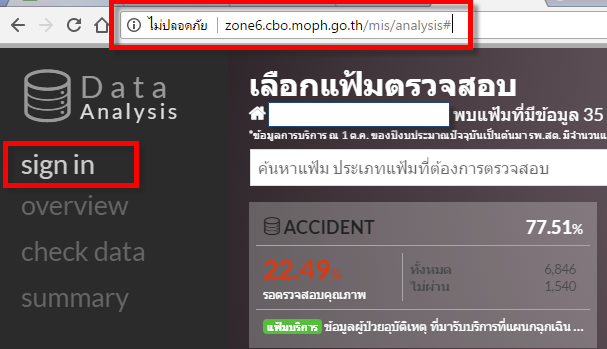 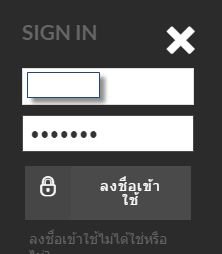 click sign in
ใส่ ชื่อผู้ใช้และรหัสผ่าน
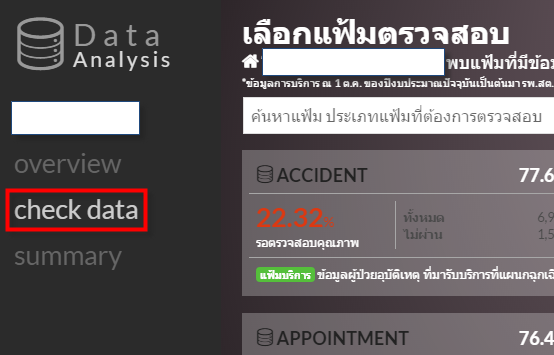 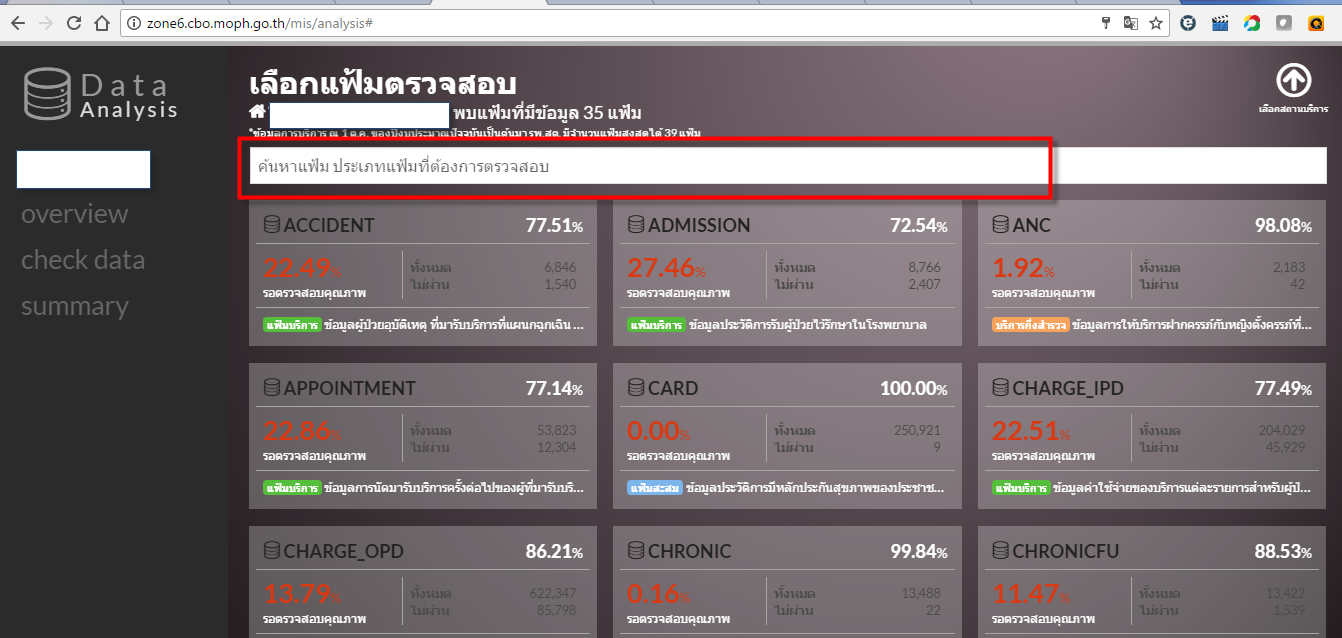 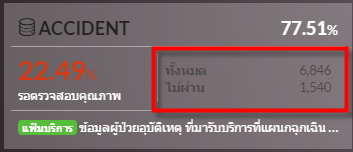 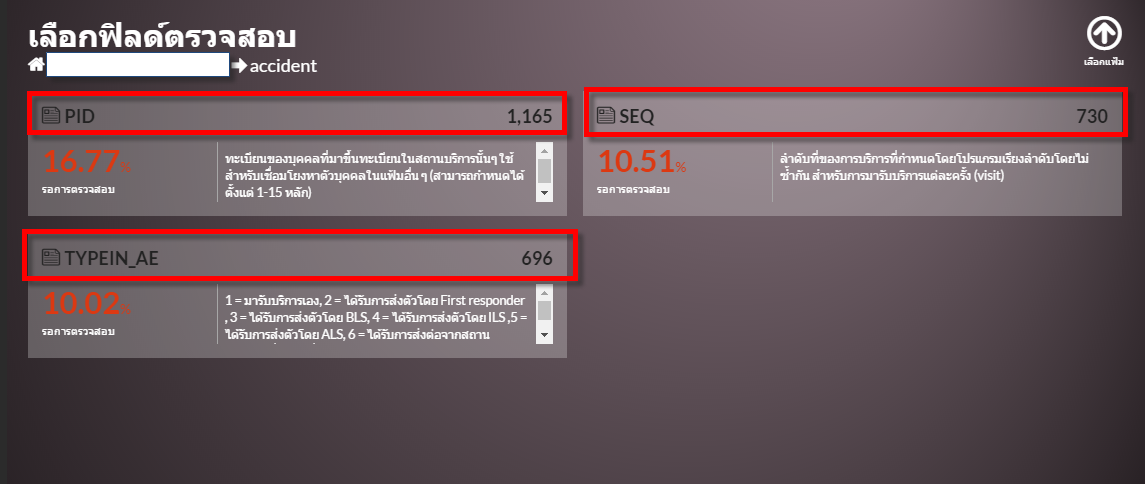 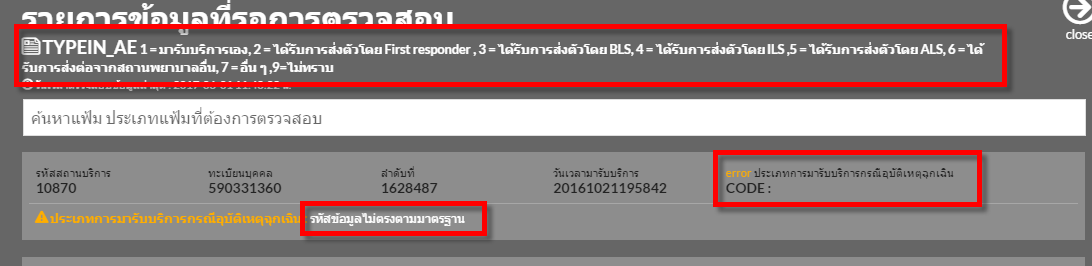 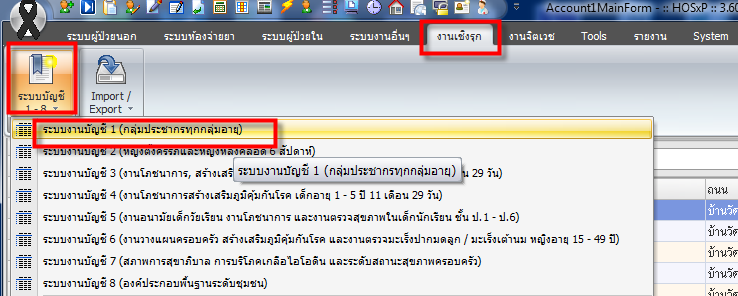 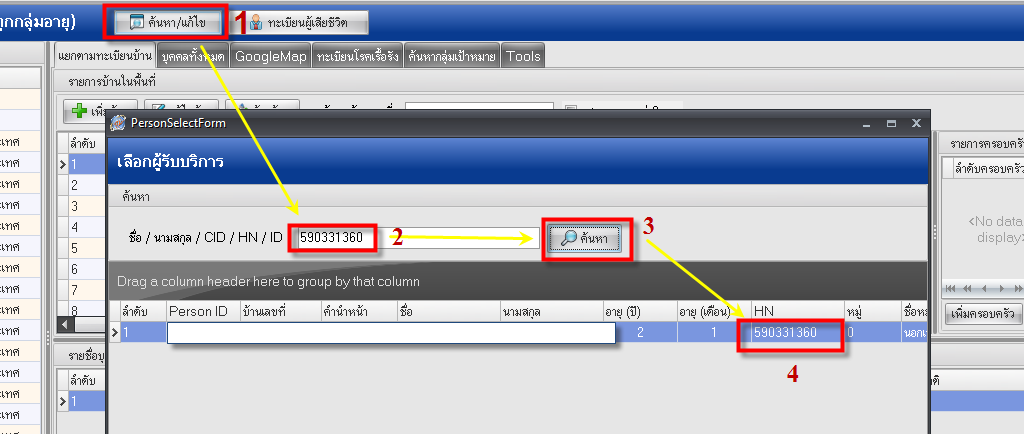 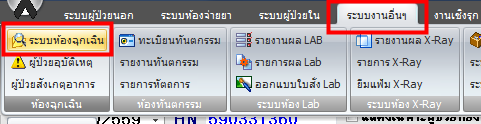 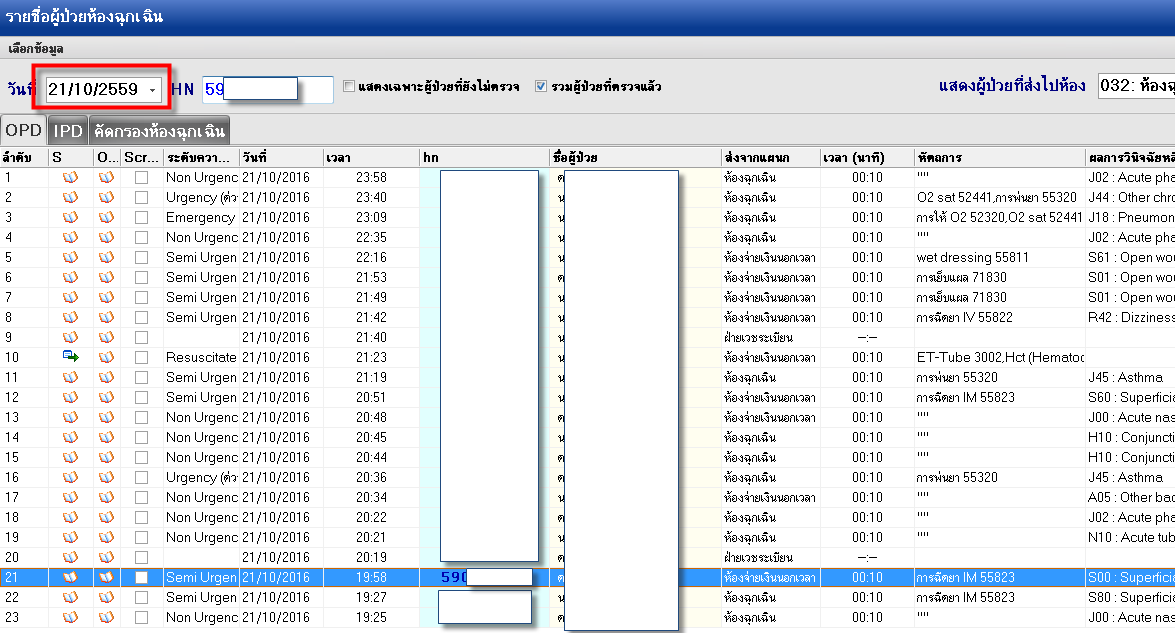 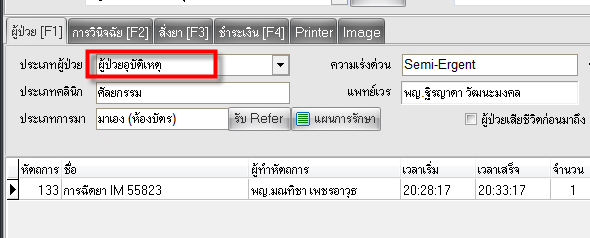 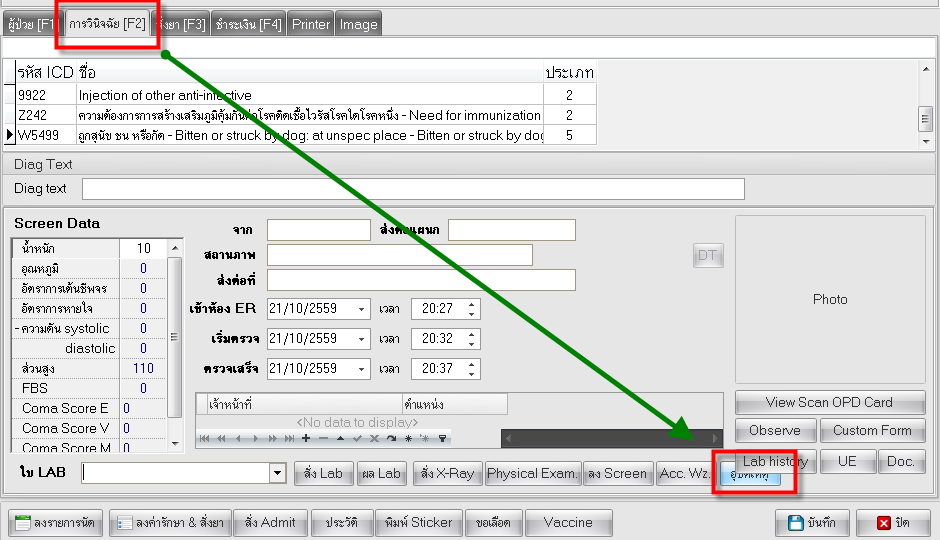 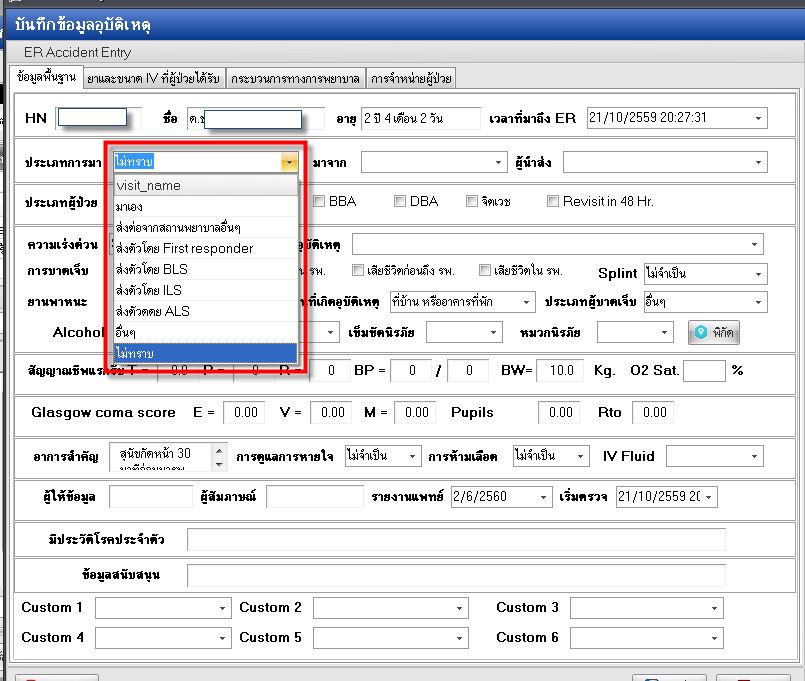 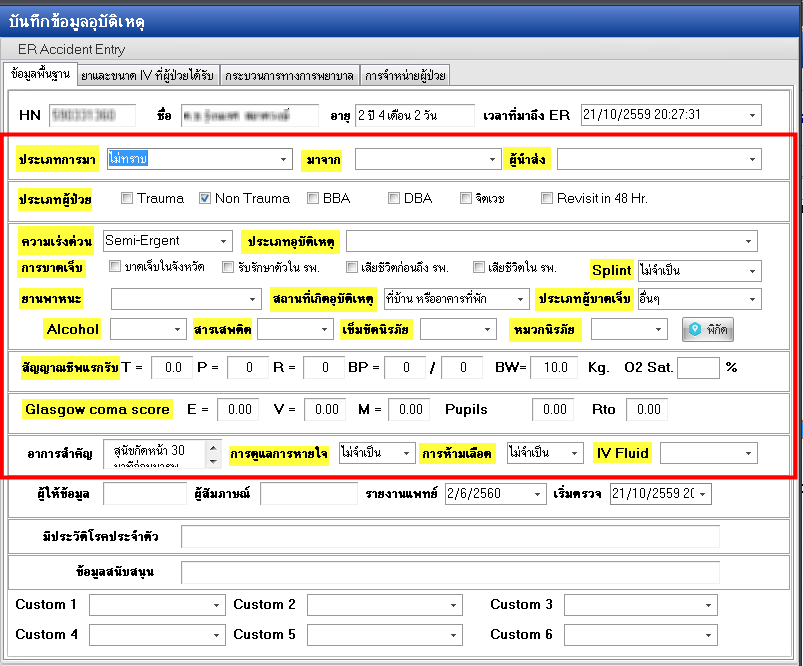 ที่เน้นสีเหลือง ต้องลงให้ครบนะครับ